Задачи на все действия с рациональными числами  ( урок – исследование )            6 класс
учитель
                   Баранова Алла Антоновна
№ 301
а )  х : 3,7 = − 5,04;                     б) – 2,8 ∙ m = − 0,98 
      х = 3,7 ∙ (− 5,04)                          m = − 0,98 : (− 2,8)
      х = − 18,648                                  m = + 9,8 : 28
                                                             m = 0,35
Ответ: а) − 18,648;   б) 0,35
№ 302        
               а) 44 : (− 25) – (4,3 ∙ 0,8 – 3,7) = − 1,5
1)  4,3 ∙0,8 = 3,44;           
2)  3,44− 3,7 = − (3,7 – 3,44) = − 0,26;   
3)  44 : (− 25) = − 1,76;    
4) − 1,76 –(− 0,26) = − 1,76 + 0,26 = − (1,76 − 0,26) =
     = − 1,5
−
−
−
Тест
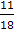 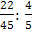 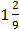 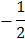 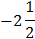 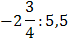 ;
Из данных записей выберите верные и запишите в тетрадь
− 12 + (−2) = 10;                  − 5 : 0 = 0;  
− 0,9 : (− 0,1) = 90;            − 9 + 8 = − 1;     
− 3 ∙ (−8) = − 24;                 0,2 – 0,7 = − 0,5;   
   9 ∙ (− 5) = 45;                   − 1 −               ;       
 6 : (− 0,2) = 30;                  5 – 9 = 5 + (−9);     
 − 15 ∙ 2 = − 30;                    − 30 : (−5)= − 6.
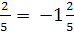 Содержание витаминов в 100г свежих овощей (мг)
Суточная норма витамина С,  мг
Найдите значение выражения
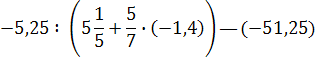 Суточная норма витамина В1,  мг
Решите уравнение
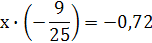 Суточная норма витаминов для детей 10−15 лет
С:     30 – 50 мг.                                 
  В1:      1 – 2 мг.
  А:     3 – 5 мг.                                          В2:      2 – 3 мг.
Расшифруйте слово
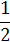 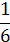 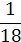 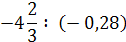 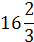 Решить уравнение
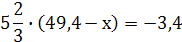 Обед 
без овощей – праздник без музыки
Я на уроке узнал…
Мне на уроке понравилось… 
Меня удивило, что….
На уроке самым трудным было …
Наибольший интерес вызвало …